Кибербезопасность — это просто!
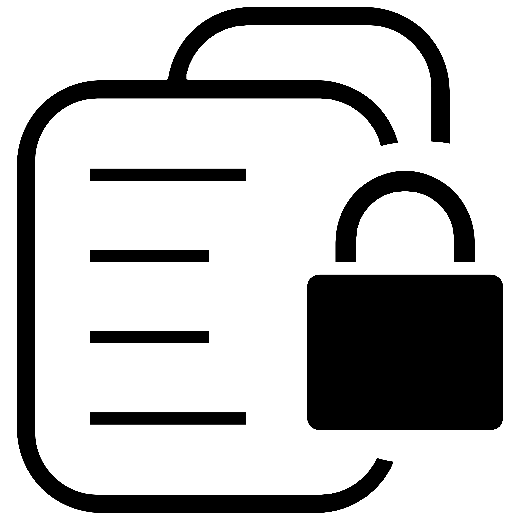 Интернет-мошенники регулярно изобретают новые схемы обмана. Однако соблюдая простые правила кибергигиены, вы сможете им противостоять. Проверьте свои навыки защиты от киберугроз и узнайте, как оградить от них себя и свою семью
Признаки надежного пароля
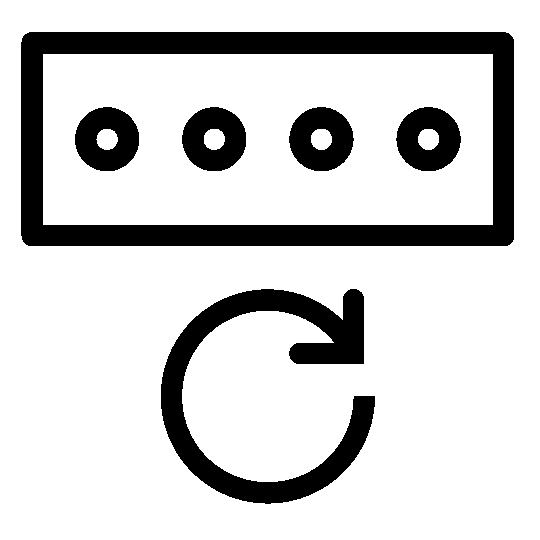 Длинный и его трудно угадать
В нём нет последовательных комбинаций клавиш
Нет личных данных
Содержит фразу
Уникальный
Хранится в тайне
Подкрепляется двухфакторной аутентификацией (2FA)
Защитите свой телефон
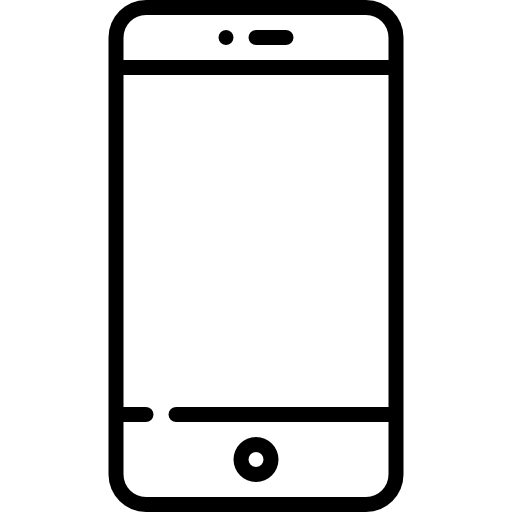 Скачивайте только проверенные приложения
Не переходите по подозрительным ссылкам
Установите антивирус на смартфон
Не давайте приложениям лишних разрешений
Постоянно обновляйте систему
По возможности откажитесь от общедоступного Wi-Fi
Как распознать звонок мошенника
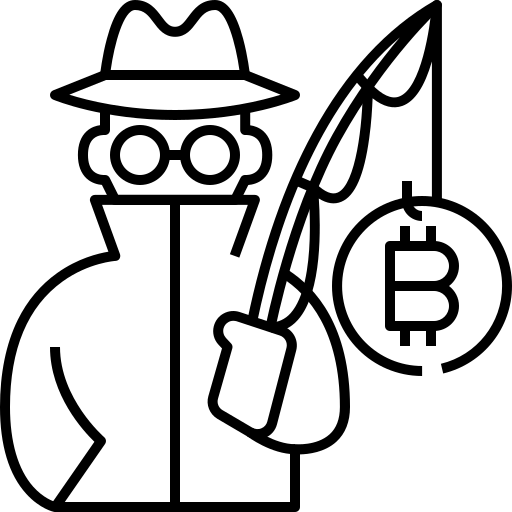 Звонят со скрытого номера
Спрашивают данные карты
Сообщают тревожную информацию
Давят на вас
Сообщают о внезапном выигрыше
Уговаривают открыть ссылку из смс
Сбрасывают звонки
Как защитить себя от мошенников
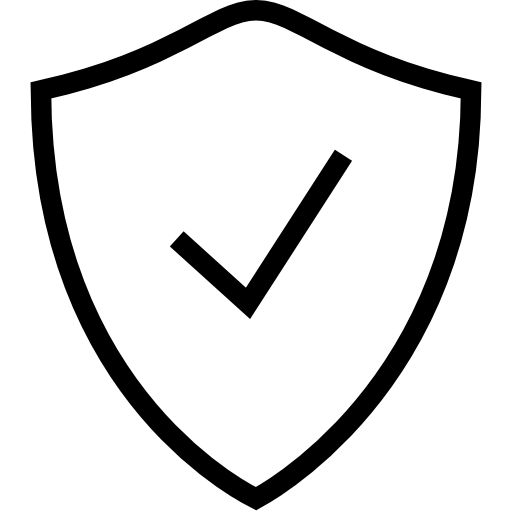 Не паникуйте
Не сообщайте логины и пароли от аккаунтов, платёжные данные, одноразовые коды из смс
Установите программу или подключите сервис определения номеров мошенников у мобильного оператора или в банковском приложении
Не переводите деньги на счета, номера которых вам называют по телефону
Не переходите по ссылкам, которые присылают во время звонка